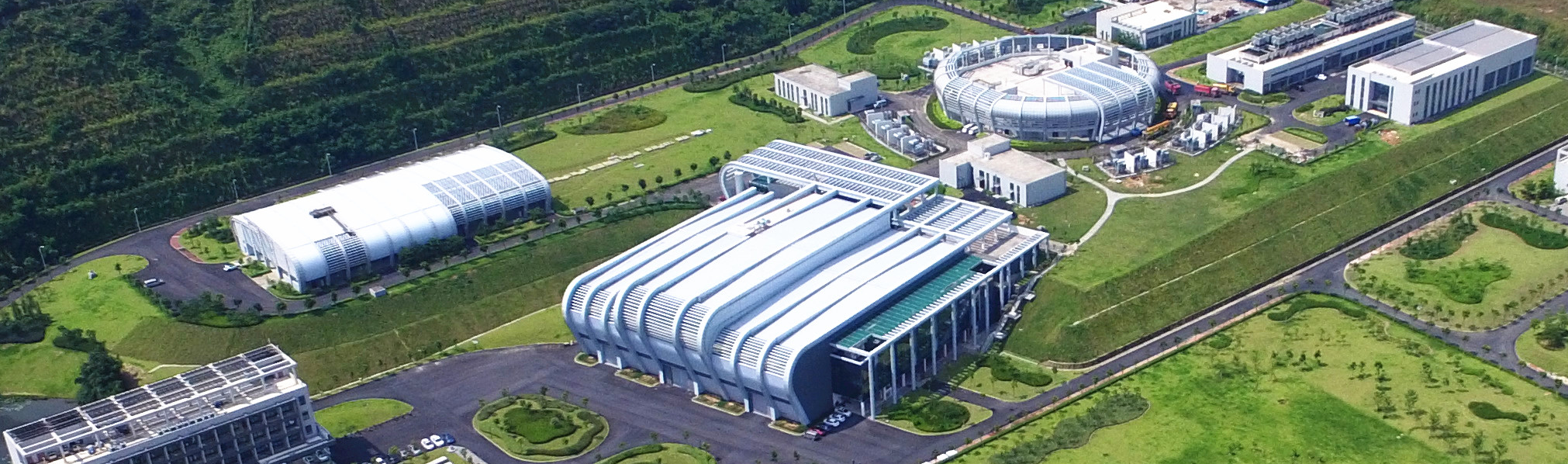 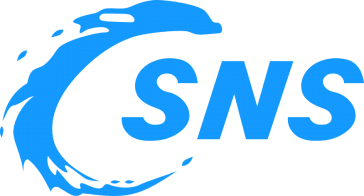 LBNF Hadron Monitor
Jilei Sun, Anxin Wang, Ye Yuan, Jingyu Tang
2020 EMuS/MOMENT General Meeting
Dongguan, 11 December, 2020
Outline
Introduction
 Progress on the SEM Hadron Monitor
Heat issues simulation
Vacuum requirement
Sag measurement
 HM Prototype
 Summary
Introduction
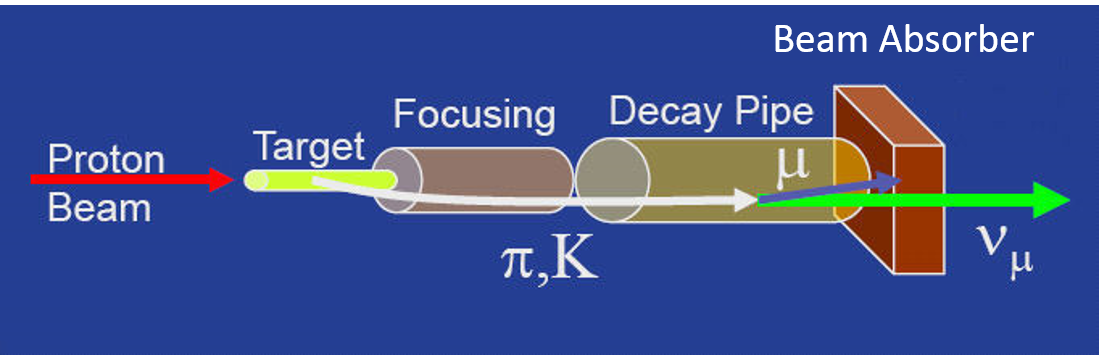 Hadron Monitor
Located downstream of a 200 m long decay pipe and just upstream of the beam absorber
Beam-based alignment of the target and focusing horns 
Monitoring the neutrino beam during the normal operation by monitoring the residual protons that did not interact in target
Exposed to severe radiation without shielding
Radiation hardness is essential
Roles Played by the Hadron Monitor
Role 1:  Beamline Alignment – Must Have
Low intensity, direct proton beam to the hadron monitor
Requires 70 microradians pointing resolution
Translates to 14 mm rms at hadron monitor
10^12 protons/pulse; 6 mm rms; 120 GeV or 60 GeV
 Role 2:  Target and Baffle Alignment – Must Have
Low intensity proton beam scanned across target/baffle to hadron monitor
Beam position determined by upstream BPMs
Beam absorption determined by total intensity at hadron monitor
Intensity measurement must be insensitive to beam movement from scan
10^10  10^12 protons/pulse; < 7.5 cm rms; 120 GeV
10^10  10^12 protons/pulse; < 15 cm rms; 60 GeV
Roles Played by the Hadron Monitor
Role 3:  Alignment of Horns – Would be Nice
Low intensity proton beam scanned across horn alignment “fin”
Beam position determined by upstream BPMs
Beam absorption primarily determined by losses recorded in ionization chamber
Backup measurement by total intensity at hadron monitor
10^12 protons/pulse; 6 mm rms; 120 GeV or 60 GeV
 Role 4:  Monitoring during Operation – Would be Nice
Beam that makes it through the target hits the hadron monitor
Mostly protons
10^12 protons/pulse; 7.5 cm rms; 120 GeV
10^12 protons/pulse; 15 cm rms; 60 GeV
Parameters of Different Operation Mode
Progress on the SEM Hadron Monitor
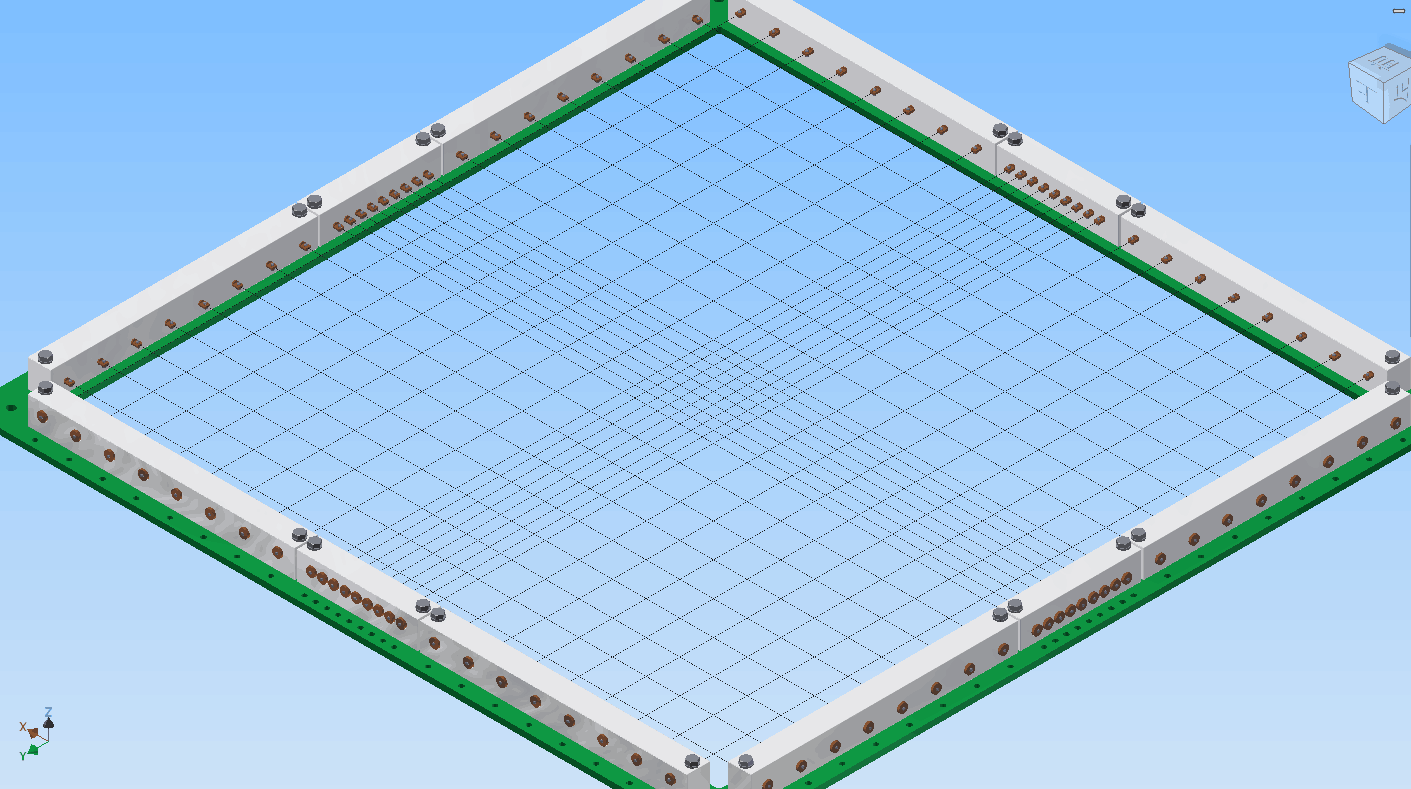 Original idea was multi-wires
Signal was too weak when used for target and baffle alignment
Multi-Strip Scheme
Have ~1000 times stronger signals than wires
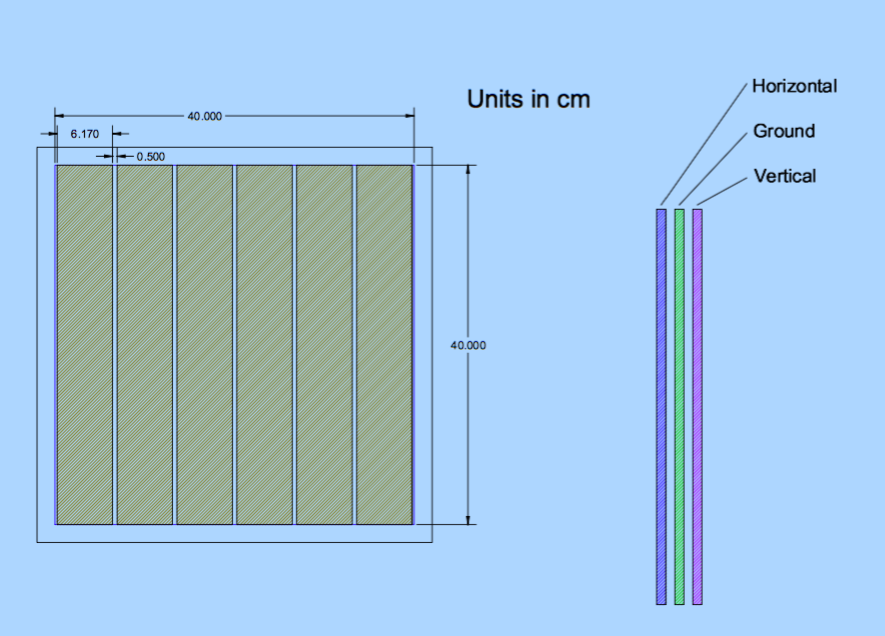 Mechanical consideration for the multi-strip
Vacuum chamber ( Material: Aluminum Alloy  (LY12))
Uniform plate at the beam-in side: 24 mm thick
Rib plate at the beam-out side: plate thickness 10 mm; rib 30 mm
Minimize the influence of the electrons from chamber wall
Max. deformation: ~ 1 mm
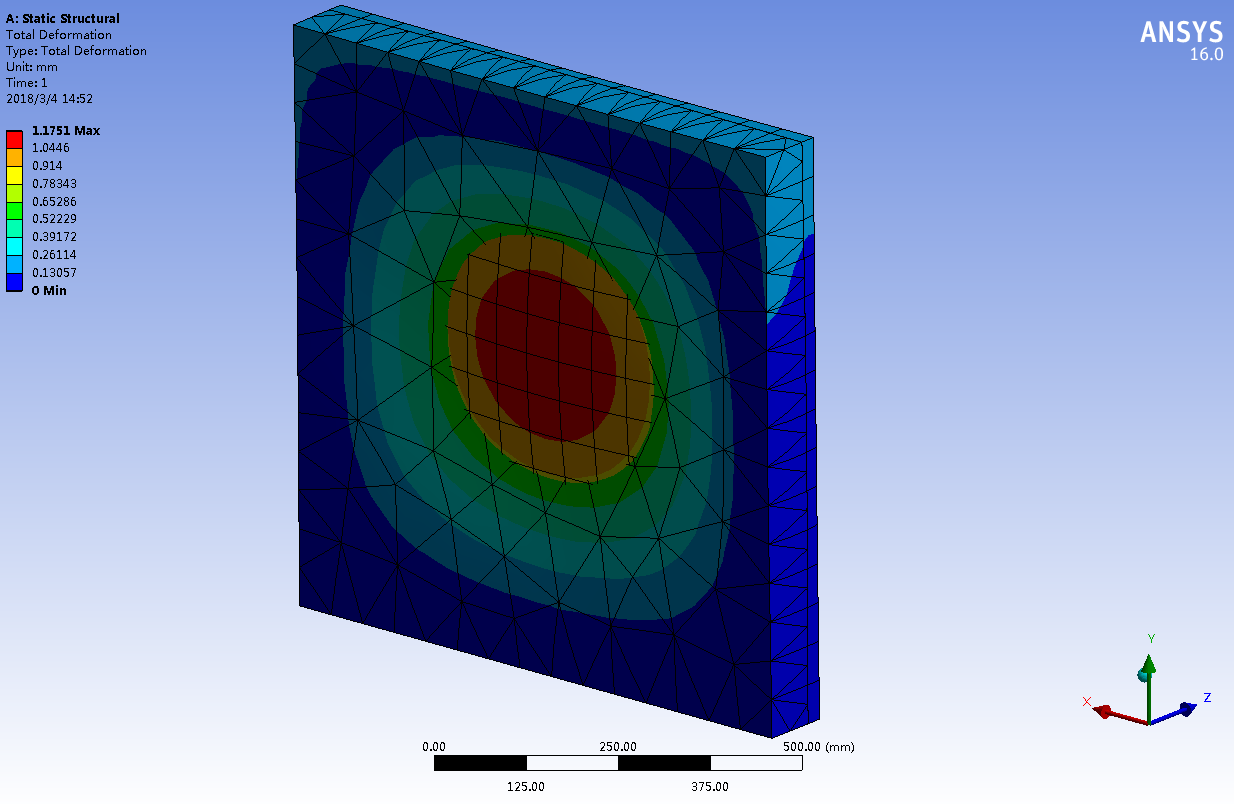 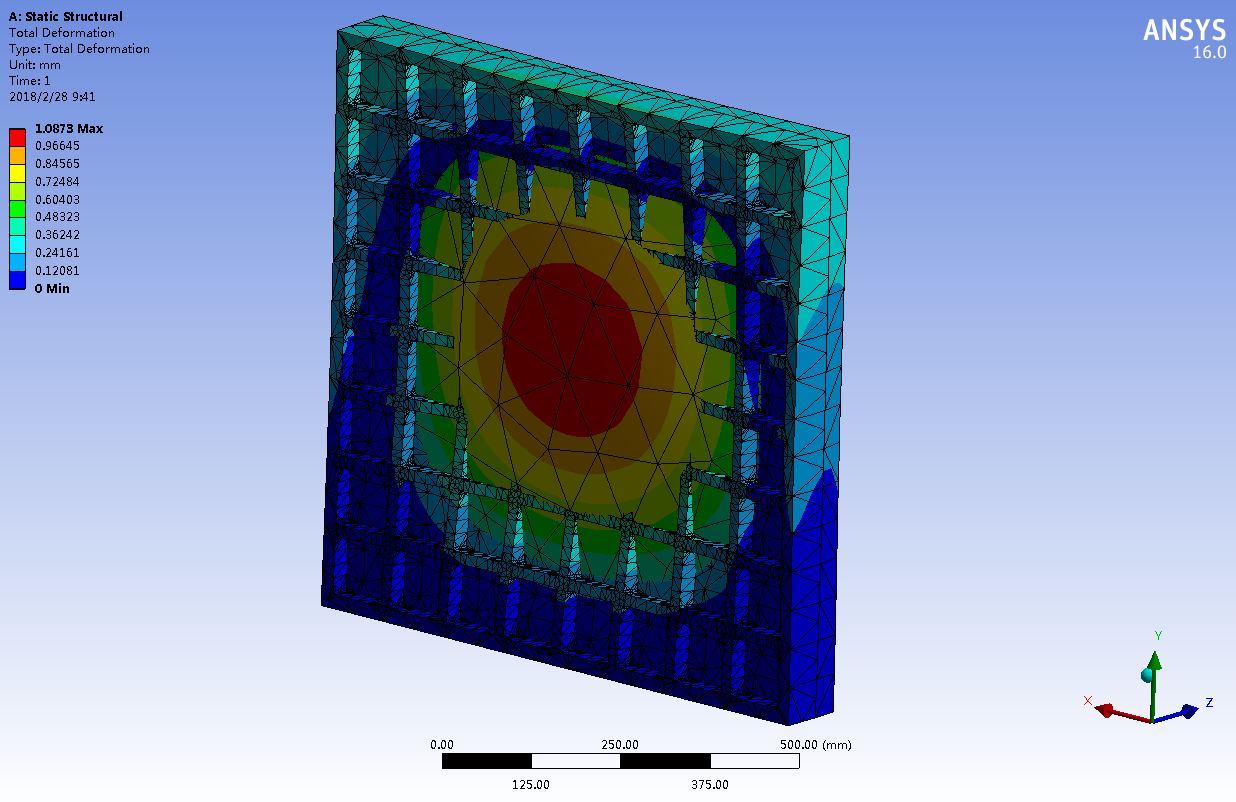 Beam-in side, max. deformation 1.17 mm
Beam-out side, max. deformation 1.08 mm
Heat Issues Simulation
Dimension of the vacuum chamber: 840 mm×840 mm×100 mm
Strip: Ti with 100μm thickness
Chamber outside surfaces convection coefficient: 5 W/(m^2∙K)
Titanium emissivity: 0.5
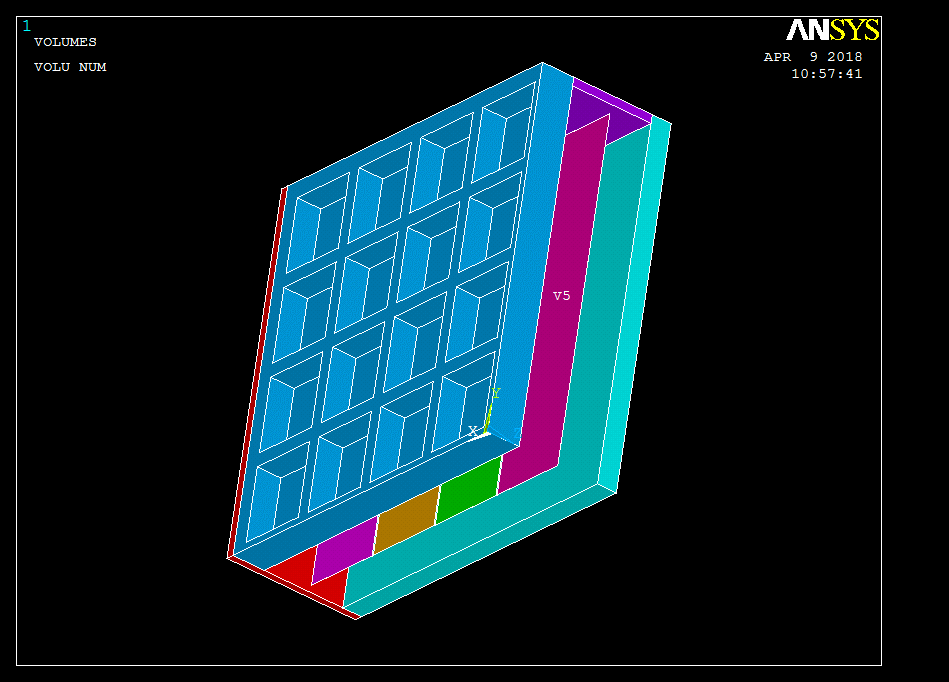 Heat Issues Simulation
Thermal load was from a MARS Monte Carlo with the following inputs (Done by FNAL)
Proton beam power: 2.4 MW
Proton beam momentum: 120 GeV
Target: 2 m long graphite (the water-cooled fin-type, not the RAL helium-cooled type)
At larger radius than the target core: 12 cm long “wings” (equivalent of the 12 cm long bafflette in the RAL design)
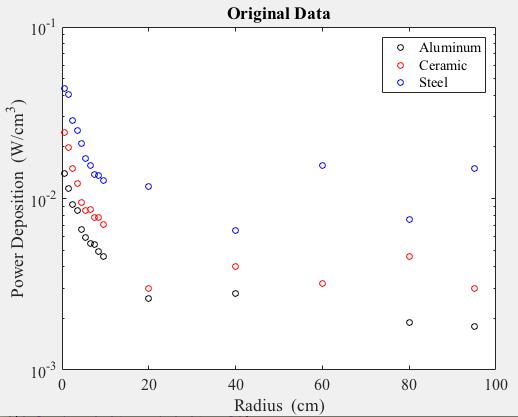 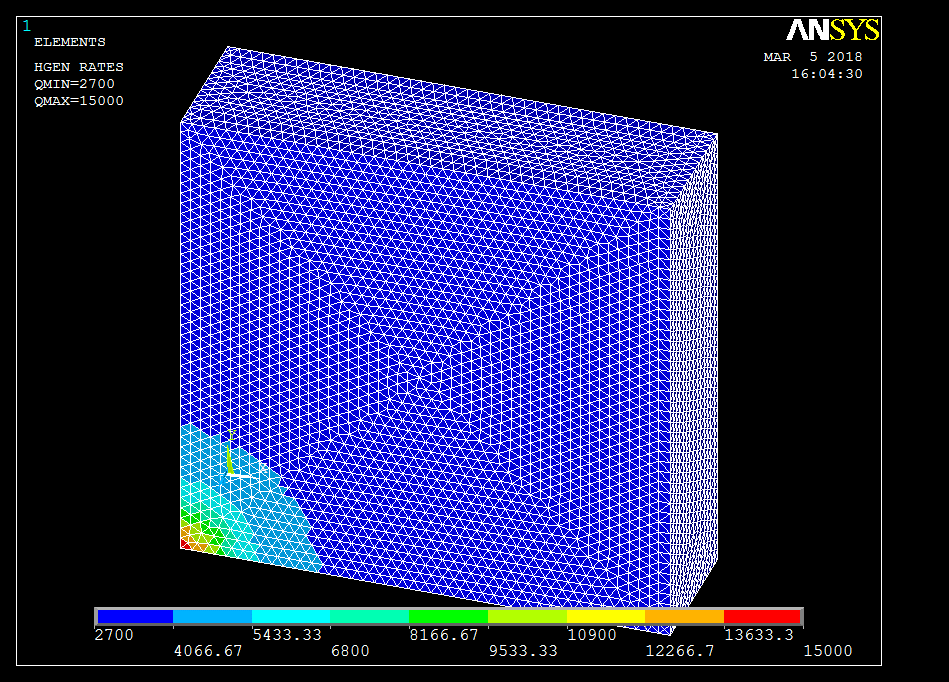 Power density as a function of radius at the HM location: Al, Ceramic, Steel
Model when thermal load applied
Heat Issues Simulation
Maximum temperature 33.4 ℃, when initial temperature and ambient set to 20 ℃.
Vacuum Requirement
Mean Free Path calculation
If we take the secondary emission yield is 1%, and the distance between the planes of strips is D=1 cm, then the mean free path should be greater than D/0.01 = 1 m to prevent the influence of residual gas ionization.
At 10^-3 Pa (~10^-5 torr), the mean free path is approximately 10 m for most gasses.
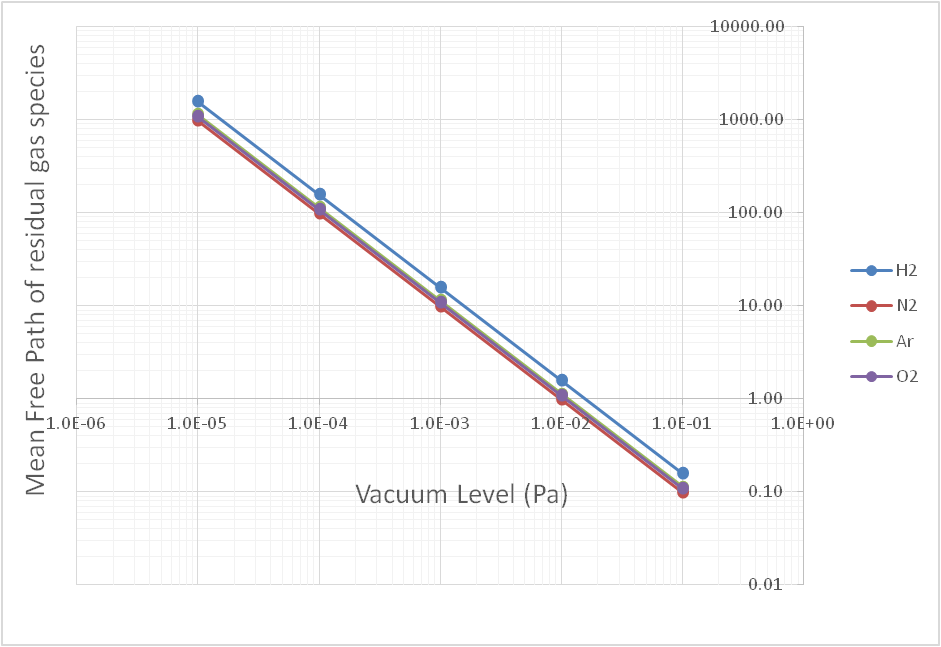 𝜆=(KB 𝑇)/(𝜋𝜎^2 𝑝)
Vacuum Requirement
Pumping rate calculation
Chamber size: 1000 mm*1000m cm*100 mm, aluminum
Pipe size: 10 m length, 5 cm diameter, stainless steel
Leak rate: 7e-10 torr.L/(s.cm-2) for Al and 2e-10 torr.L/(s.cm-2) for SS
30 L/s will satisfy the requirement
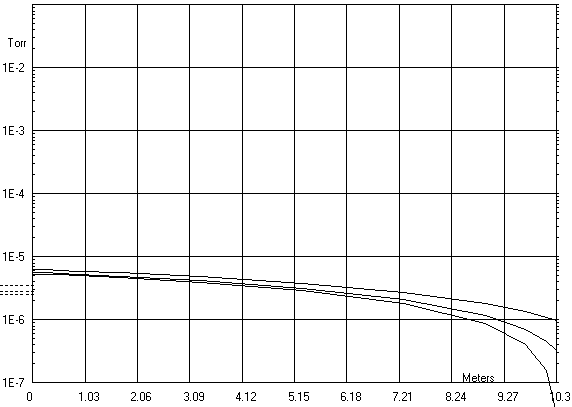 10 L/s
5e-6 Torr
30 L/s
300 L/s
Sag measurement
Titanium strip
Expansion coefficiency ：（9.41~10.03）×10-6/℃（0-100℃）
Temperature rise: 20 ℃ ( 20 to 40℃)
Initial length: 1000 mm
Linear expansion: 0.2 mm
Tension is necessary
 Sag of the horizontal strips need to be considered
If the measurement accuracy better than 1%
Gap size between strips: 1 mm
Sag should be less  than 10 μm
Test stand setup
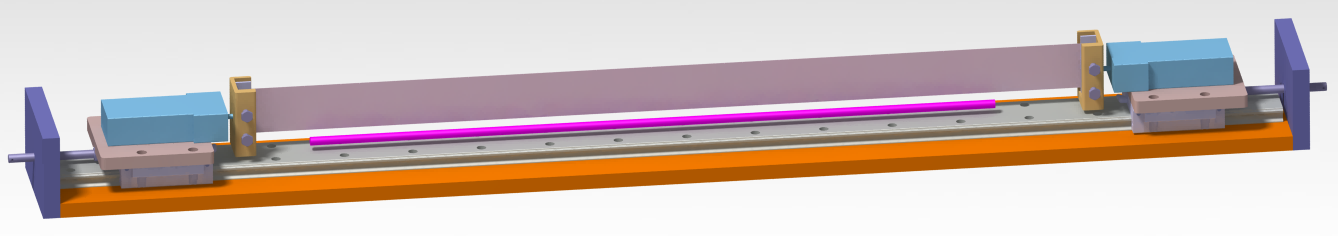 Tension meter
Slideway
Strip fixer
Slider
Heater
Ti strip
Screw
Connecting board
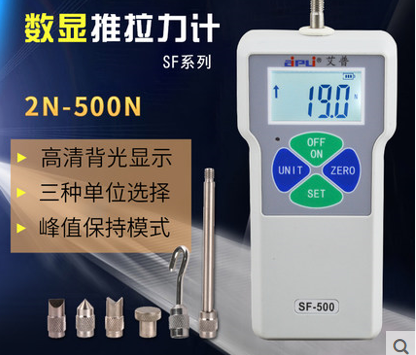 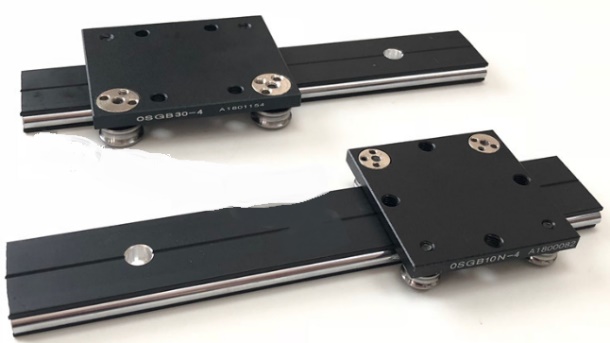 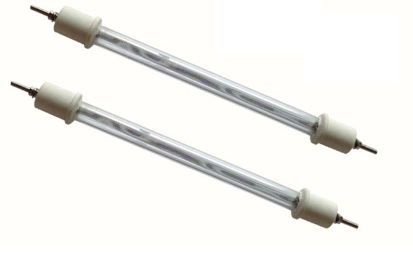 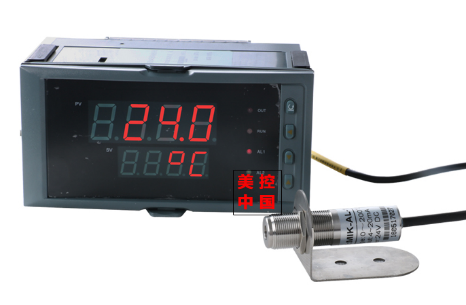 Quartz heater
Tension meter: 
2N ~ 500 N
Infrared thermal sensor
3D imaging system for sag measurement
Measuring the displacement by tracking the speckle images on the foil with 2 cameras.
 Camera: 2.3 megapixel, pixel size 5.86μm*5.86μm
 System measurement accuracy: 0.02 mm
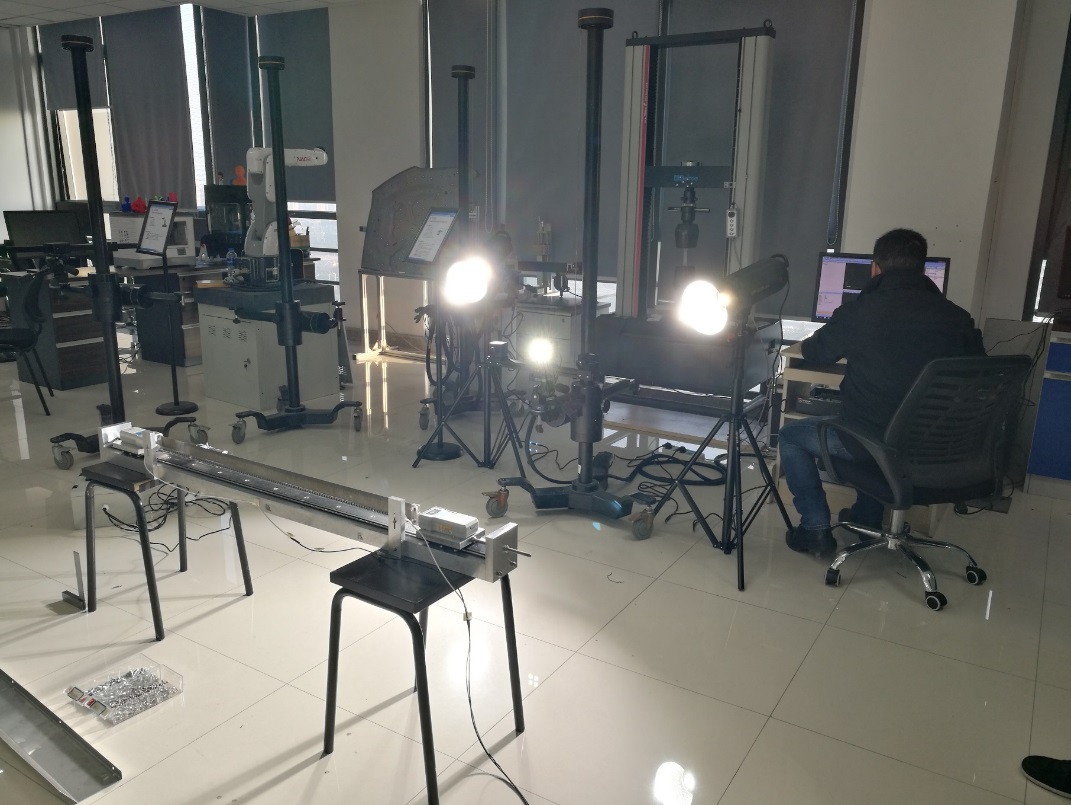 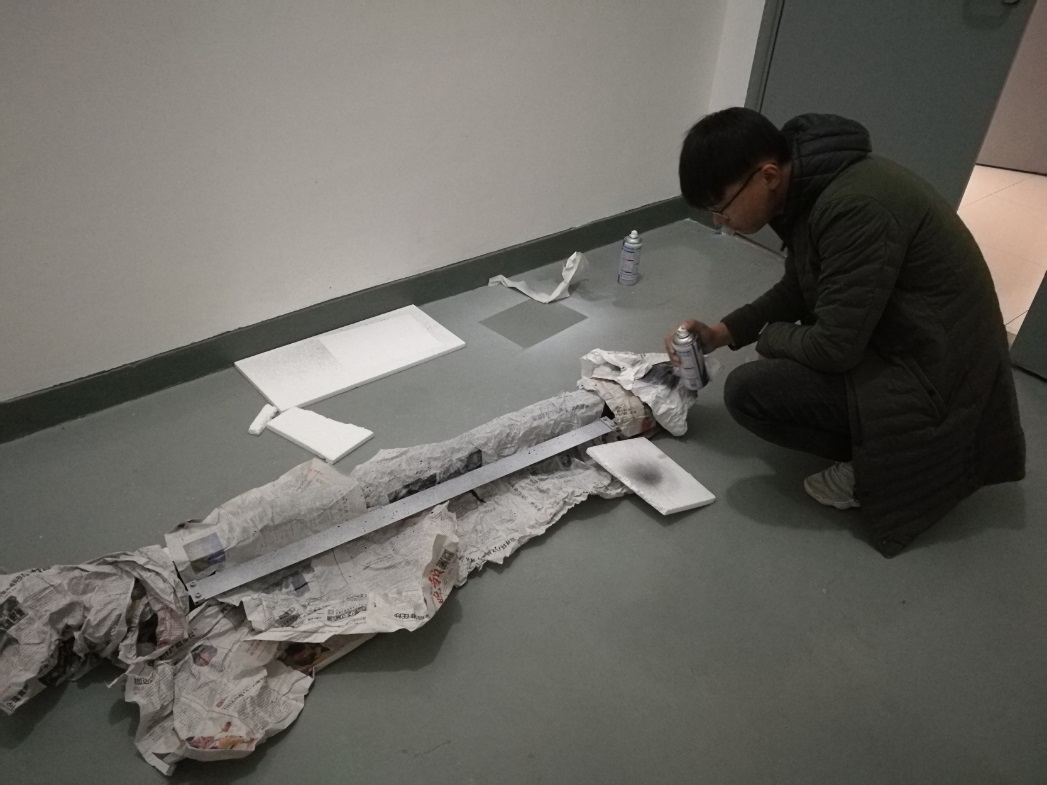 Painting spray on the foil for tracking
System setup in Test 1
Test stand Improving
Drawbacks were found in Test 1&2
Strip fixer sag also
Stiffness factor of the tension meter is too high, which made the system very sensitive to the thermal expansion if there was no spring tensioning on the strip.
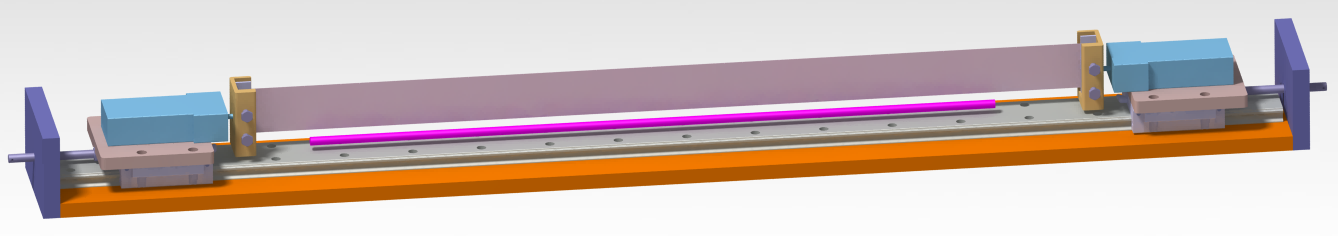 Strip fixer
Test stand Improved
Leaf spring tensioning applied
 Strip fixer sits on a slider, no more sag happens
 Motor driven slider for accurate control
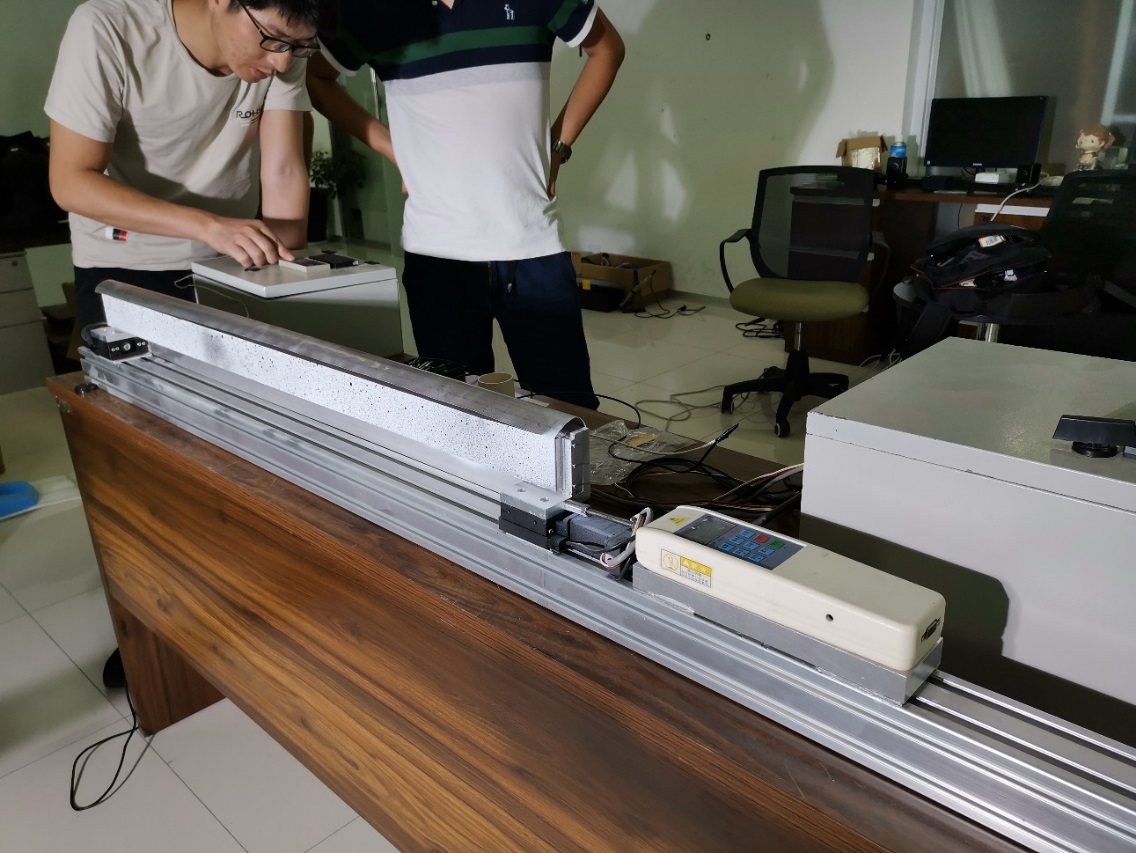 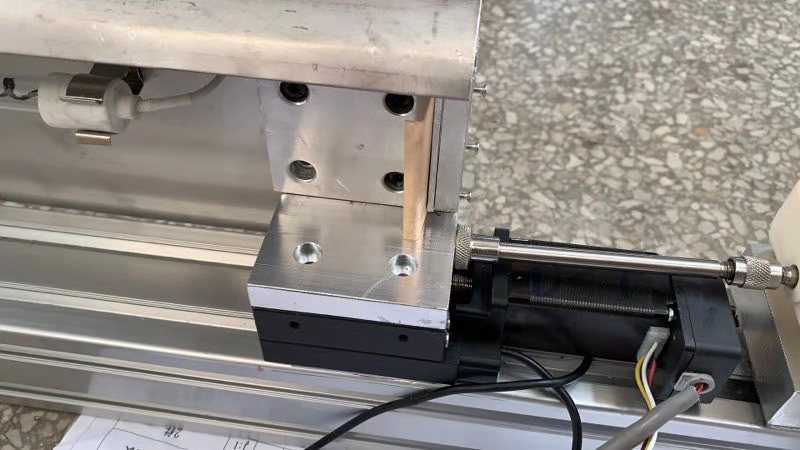 Leaf spring tensioning
Motor driven
Sag Measurement - Test 3
3 type of strips were tested
10 μm
50 μm
100 μm
Easily to be wrinkled
10 μm strip failed
Deformed because of the thermal stress
Deformed position
Initial position
Test result of the 50 μm strip
The sag of the horizontal strip can be controlled at 10 μm level while tension applied
Sag goes lower while increase the tension
Learned from Test 3
50 N tension (~11 pounds) looks like enough, sag should be less than 10 μm
 Thinner is not better for the strip, thicker strip will have less deformation caused by the thermal stress, 50 ~ 100 μm would be a good choice
 For the prototype manufacture, annealing to relieve the stress of the strip before cutting will be necessary
HM prototype
3D model
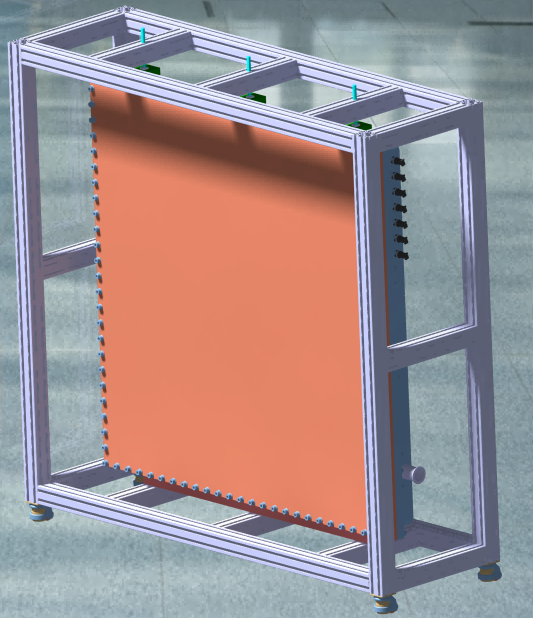 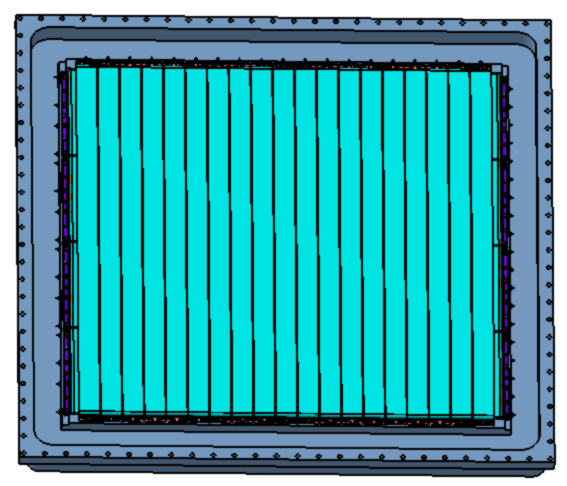 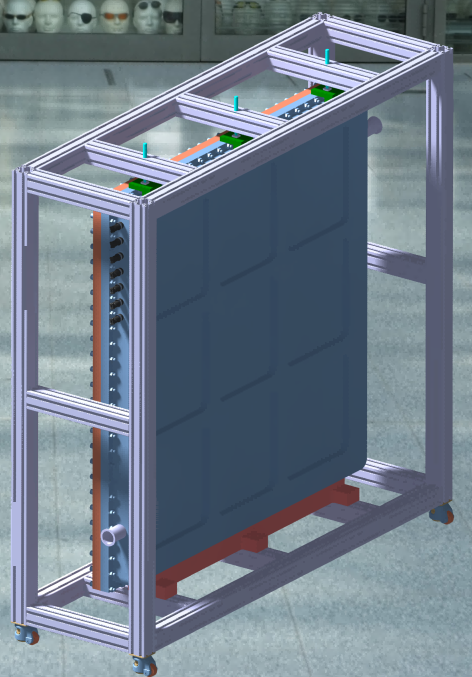 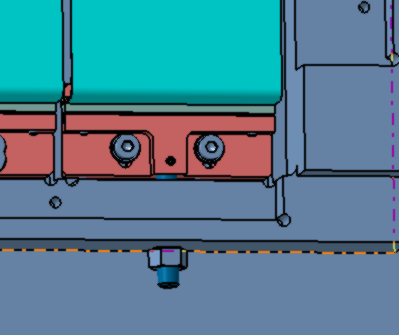 Leaf spring
Vacuum maintenance with prototype
600 L pump + 10 m tube
< 1e-5 pa
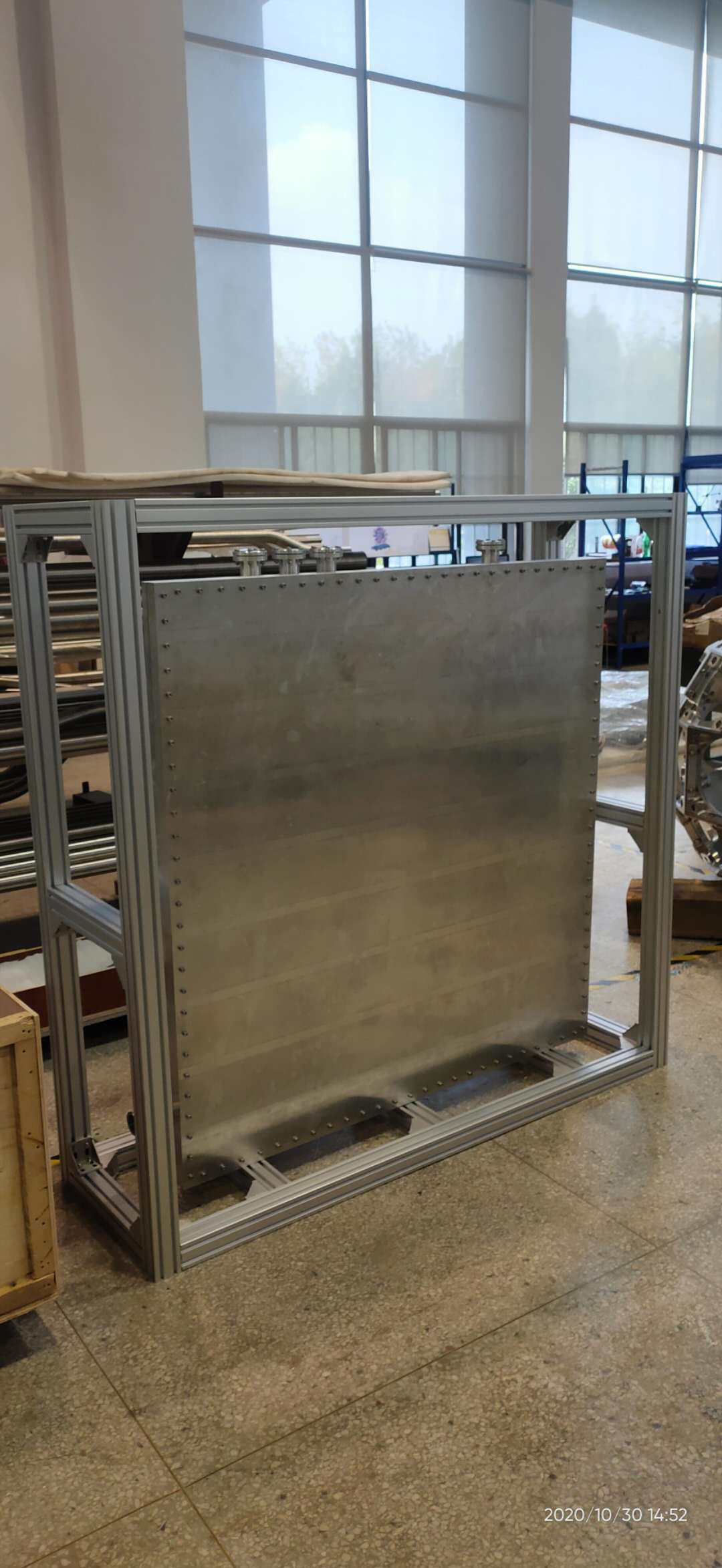 Prototype beam test
Proton beam parameters: 100 MeV, up to 500 μA, beam size 40 mm maximum
 HM wall thickness 20 mm + 30 mm
 Suitable test current is 1 μA considering the thermal issue
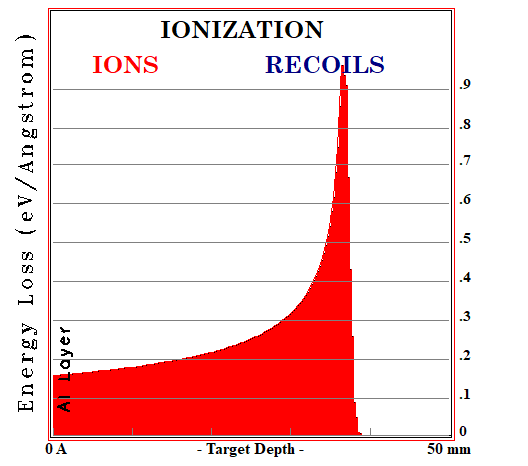 Summary
Multi-strip type hadron monitor was intensively studied to fulfill the LBNF requirements
 Heat, Vacuum, Sag issues were considered, which are all at an acceptable level
 A prototype is now finished manufacturing, further beam tests is in organization and will be done next month hopefully
Thanks for your attention!
谢谢！